本土語言媒體_本土語言媒體素材分享
下營國小
台灣閩南語常用詞辭典
楊允言教學資料庫
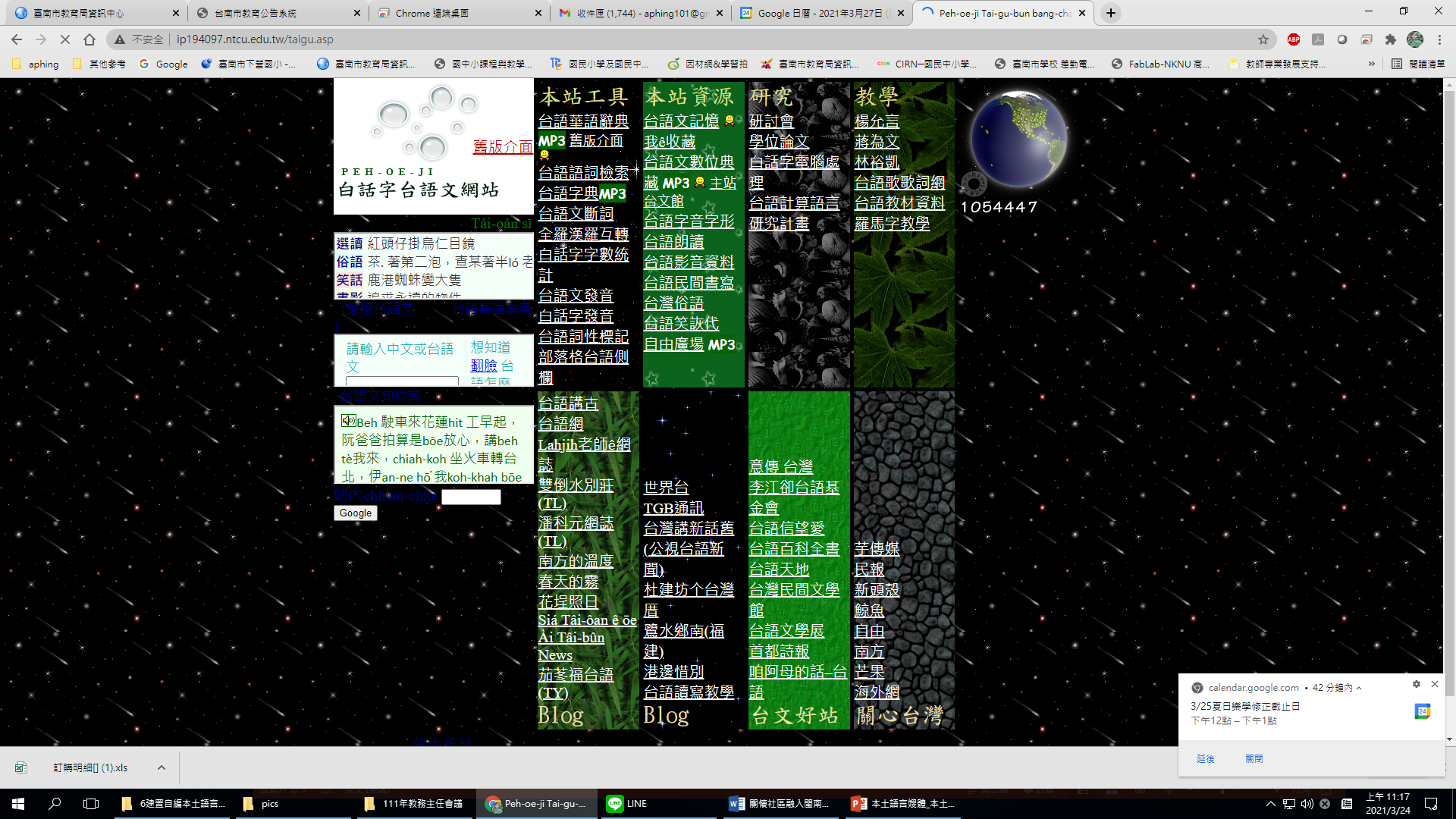